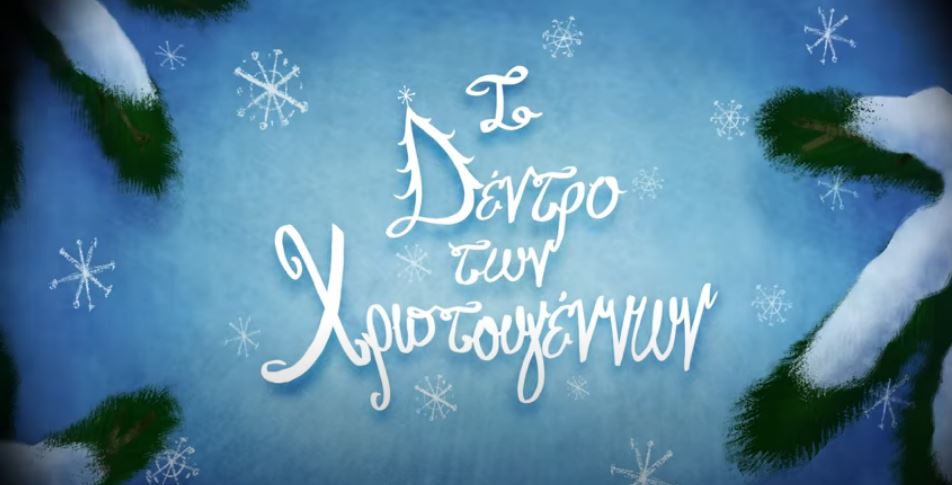 Eric Carle: “Χιονίζει”
Διδακτική αξιοποίηση ενός  τραγουδιού
Σύνδεσμος για το βίντεο του τραγουδιού: ΕΔΩ
Το δέντρο στάθηκε γυμνό στης πόλης την πλατεία…
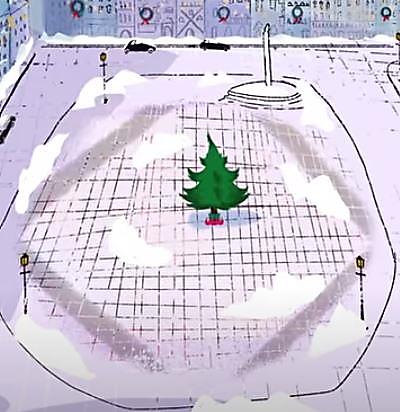 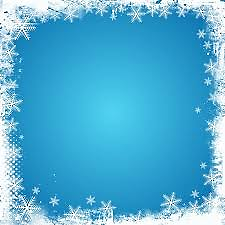 Πώς θα στόλιζες την πλατεία, για να έχει συντροφιά το ελατάκι; 
Τι θα έβαζες τριγύρω και γιατί;
Στο δάσος το πιο όμορφο το δέντρο το ψηφίσαν…
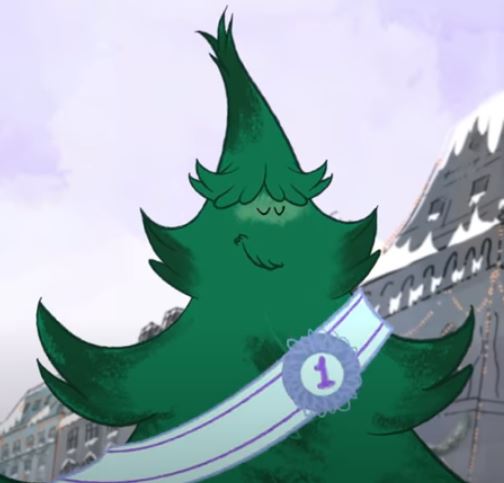 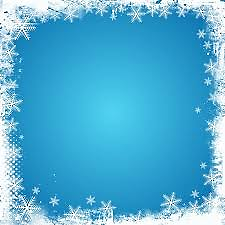 Ποιον αριθμό έχει πάνω η κορδέλα του μικρού έλατου;
Τι συμβολίζει; Γιατί του την έβαλαν; Πώς νομίζεις ότι αισθάνεται;
Και κίνησε καμαρωτό προτού ο ήλιος δύσει, για να κατέβει απ’ τα βουνά, την πόλη να στολίσει!
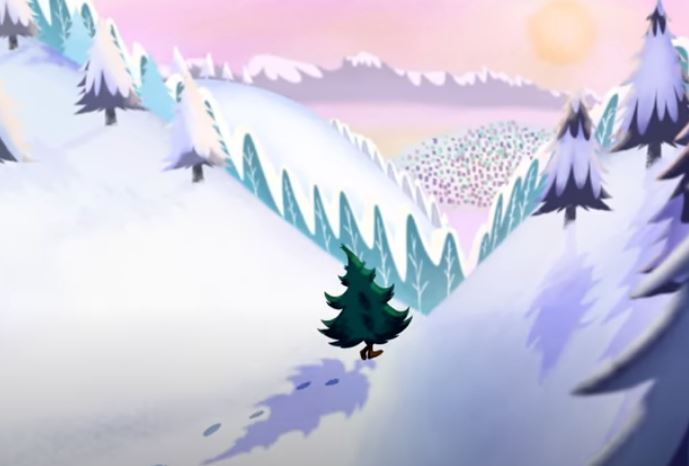 Γιατί πιστεύεις ότι ξεκίνησε πριν δύσει ο Ήλιος 
και πέσει η νύχτα;
Στον δρόμο του για την πόλη 
ποιους συναντάει; 
Τι του προσφέρουν; Γιατί;
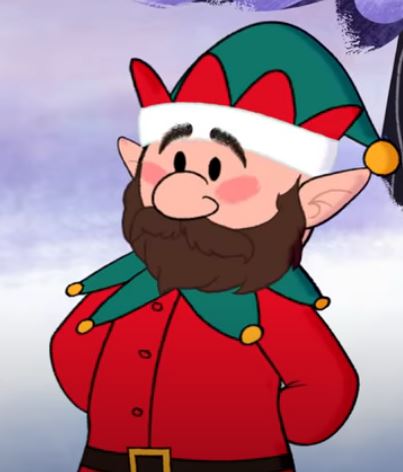 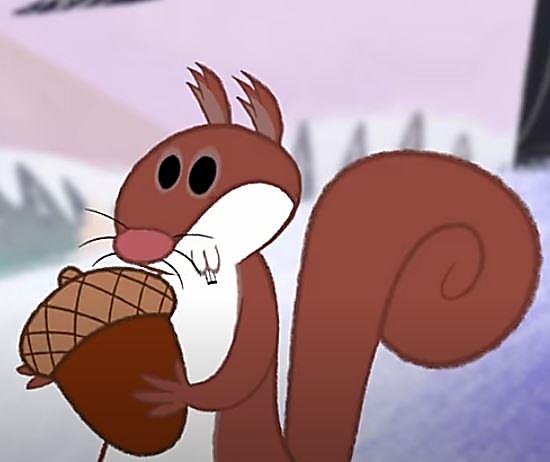 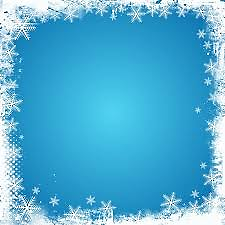 Αν συναντούσε εσένα στον δρόμο του, τι θα του έδινες; Γιατί;
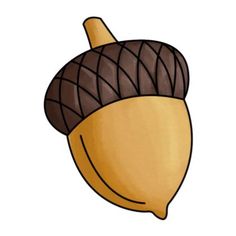 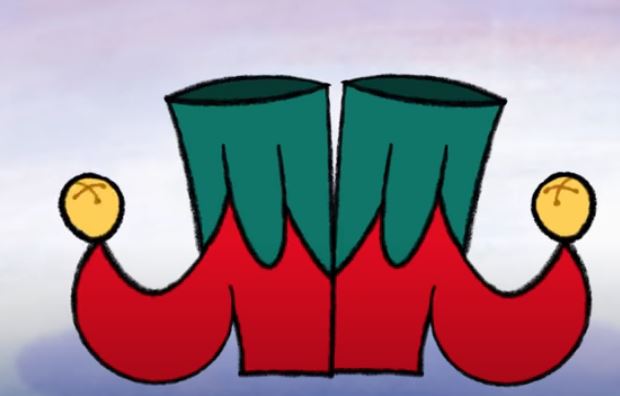 Το ελατάκι χαίρεται με τα δωράκια που του προσφέρουν. Κάτι άλλο όμως ονειρεύεται! 
Τι είναι αυτό;
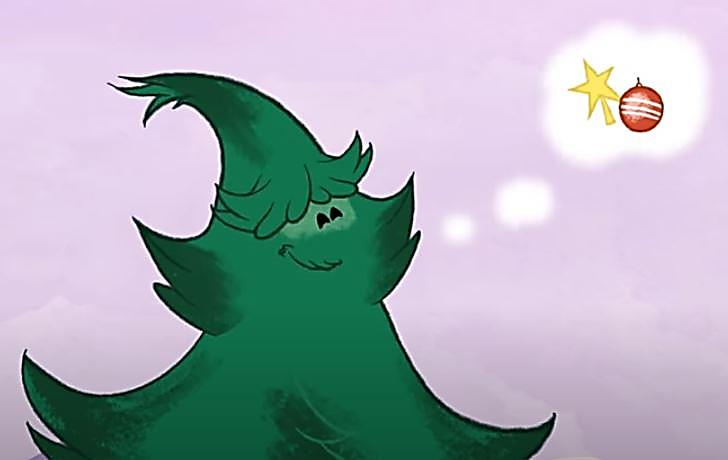 Να το που έφτασε στο ποταμάκι! 
Στις μεγάλες πέτρες χοροπηδά κι η καρδιά του γρήγορα χτυπά…
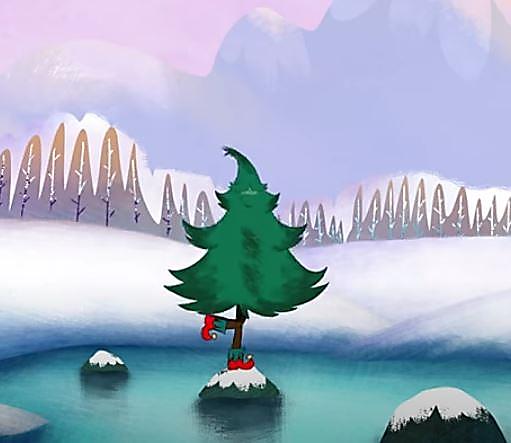 Πόσες πέτρες πέρασε, για να φτάσει στην όχθη;
Πιστεύεις ότι είναι δύσκολο αυτό που κάνει; Γιατί;
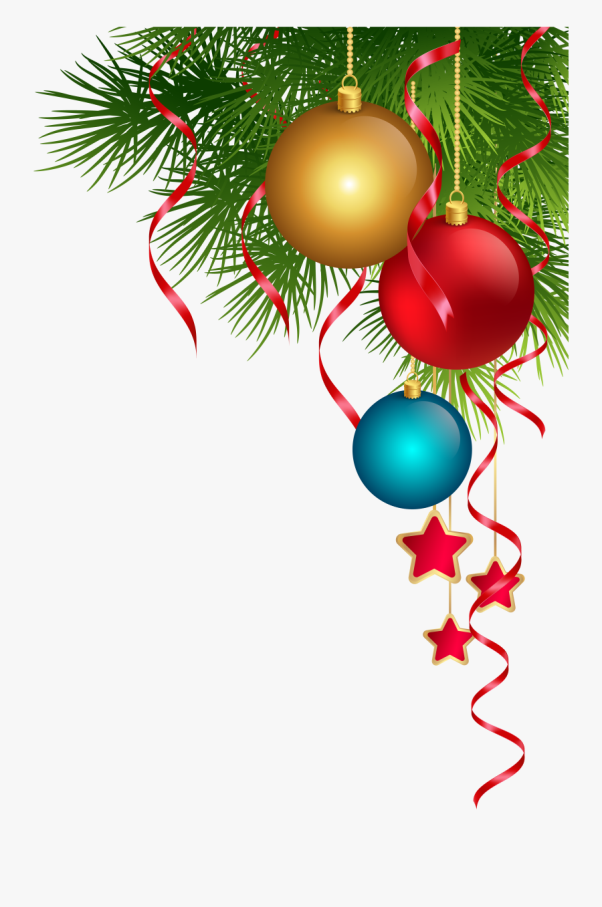 Θυμάσαι τι του κρέμαγαν, 
καθώς περνούσε
από τα διάφορα χωριά;
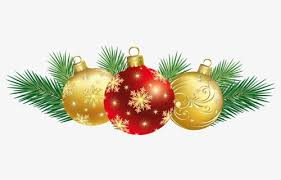 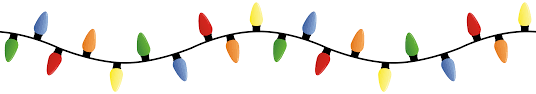 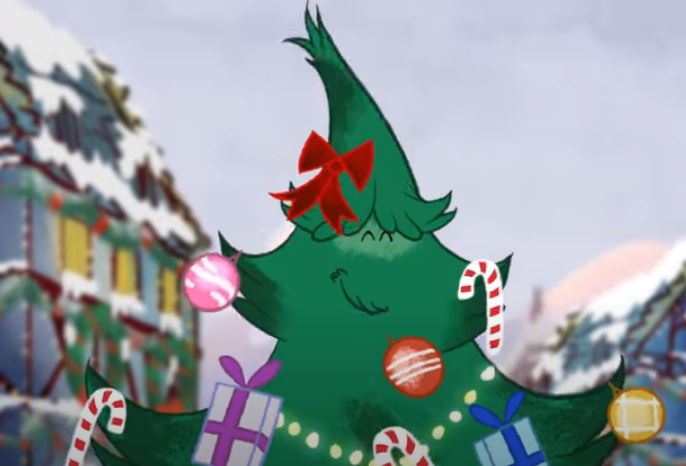 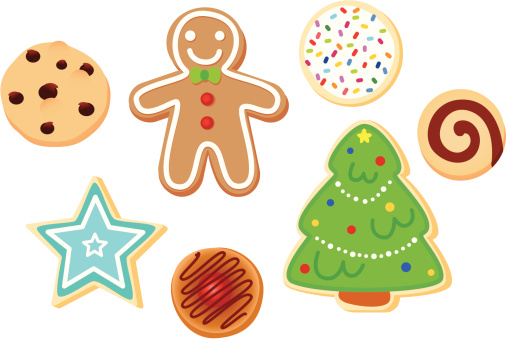 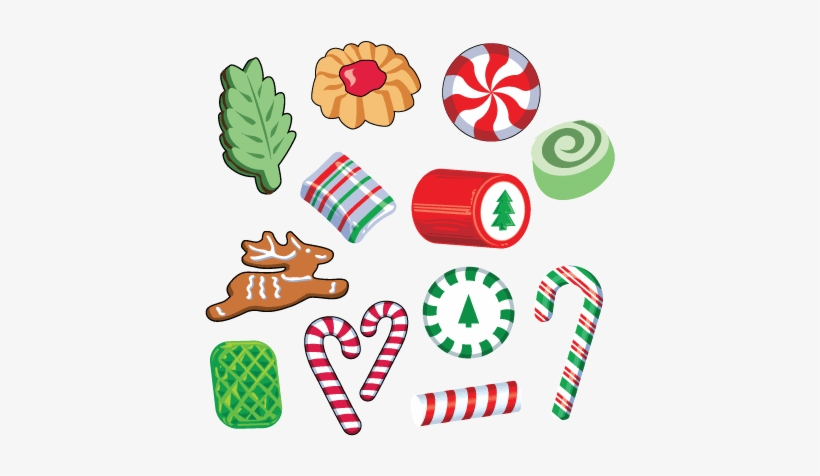 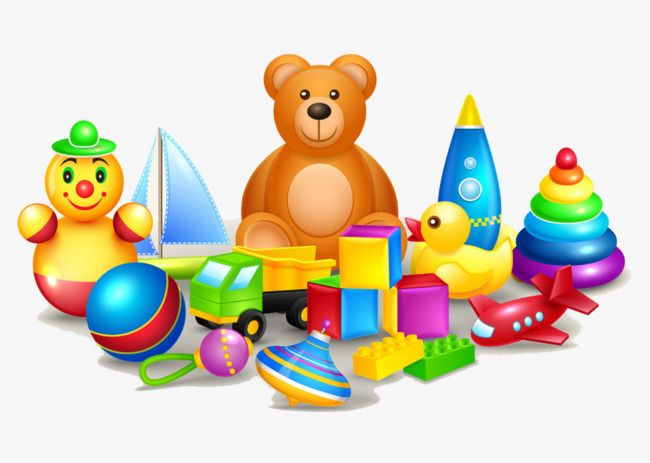 Και το μωράκι τι του βάζει;
Γιατί;
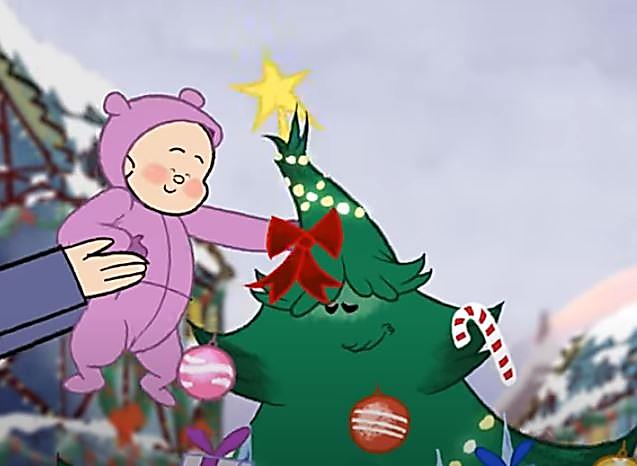 …χιονίζει και κρυφοκοιτά 
  απ’τον μικρό φεγγίτη…
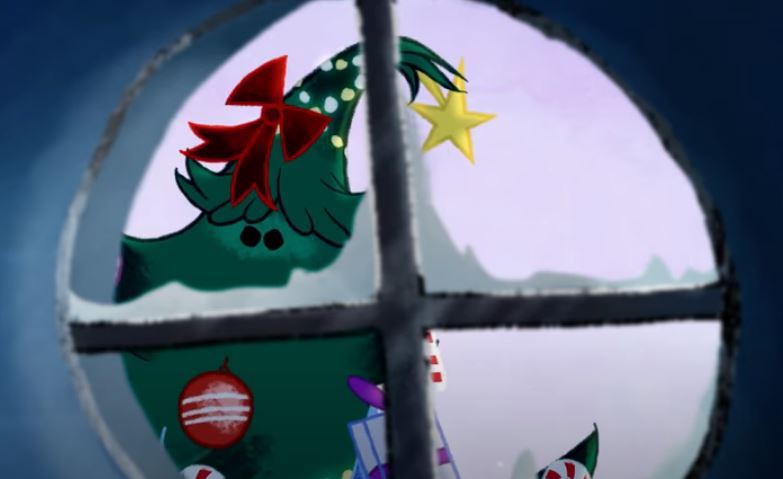 Τι βλέπει;
Τέλεια! Το βρήκες!
Ένα φτωχικό δωμάτιο, με το τζάκι σβησμένο και στο τραπέζι λίγο ψωμί.
Πόσες κάλτσες κρέμονται στο σβησμένο τζάκι; 
Τι καταλαβαίνουμε από αυτό;
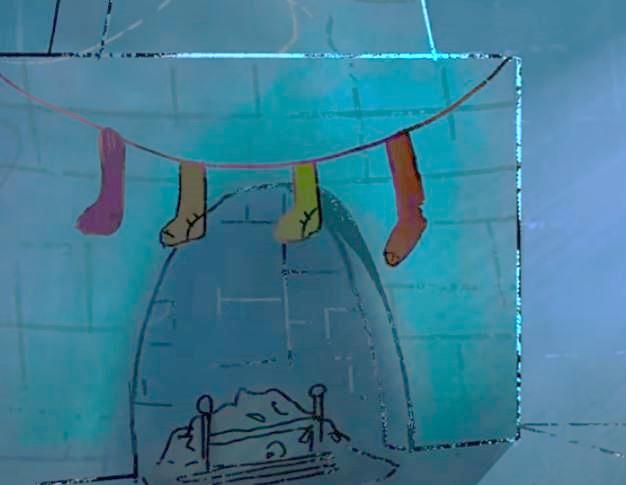 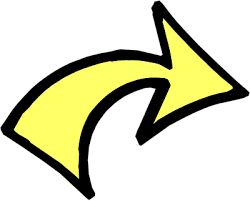 Σε πόσα κομμάτια 
είναι κομμένο το ψωμί;
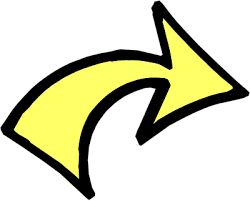 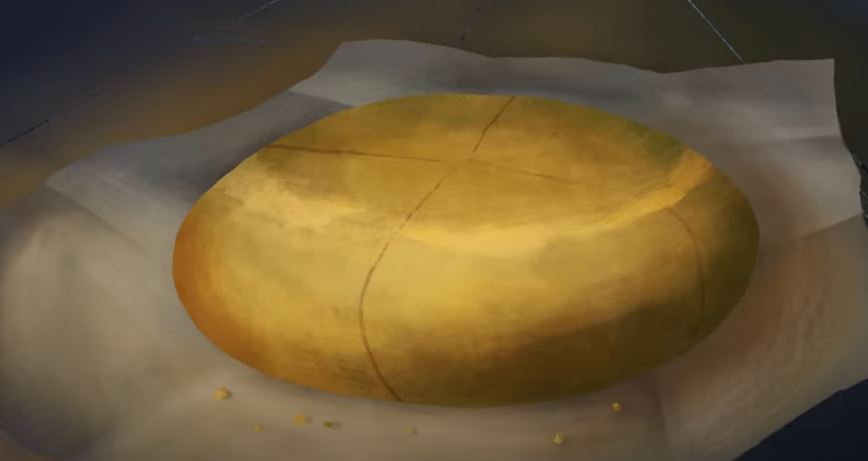 Τι μπορεί να λένε μεταξύ τους τα 2 αδέρφια;
Ας φανταστούμε τον διάλογό τους!
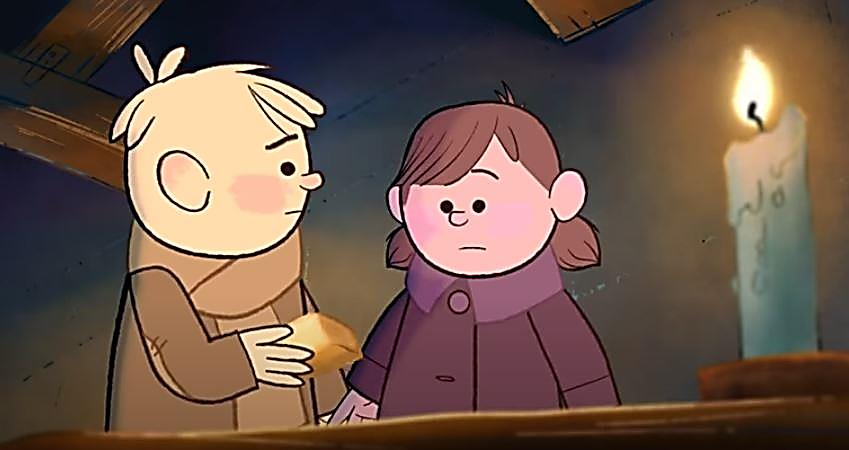 Πώς αισθάνεται το ελατάκι;
Πώς καταλαβαίνουμε τα συναισθήματά του;
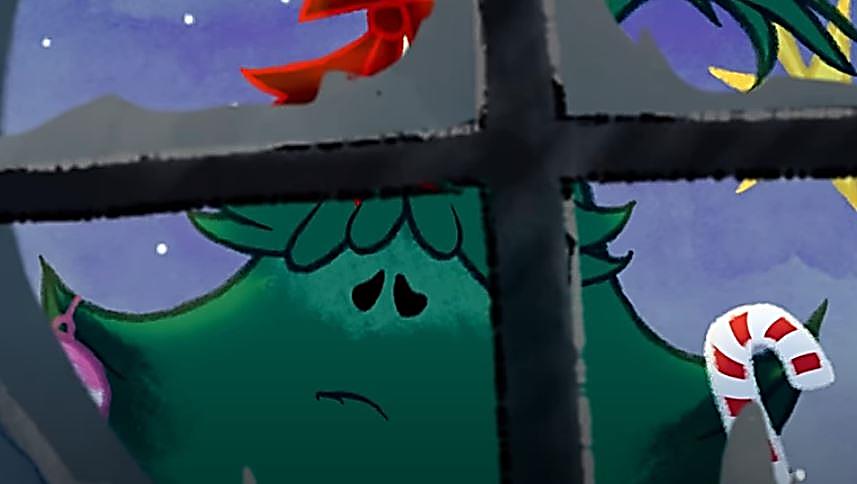 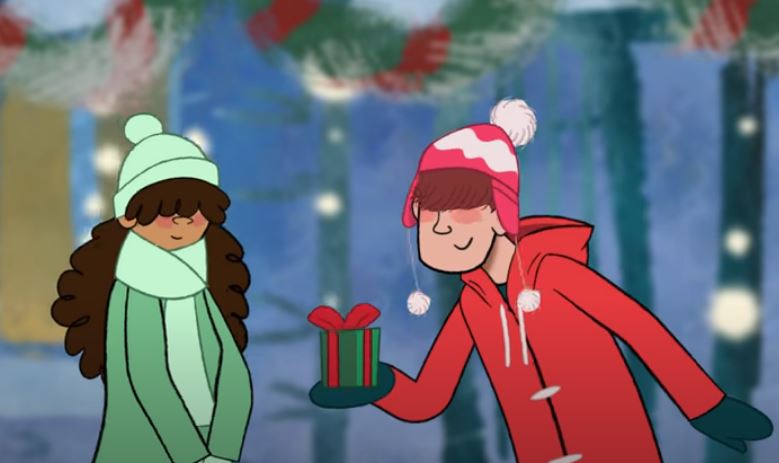 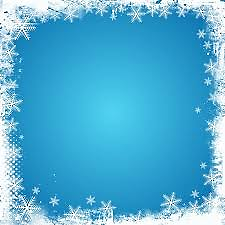 Το ελατάκι βλέπει το αγόρι που προσφέρει στη φίλη του ένα δωράκι. Τι μπορεί να σκέφτεται;
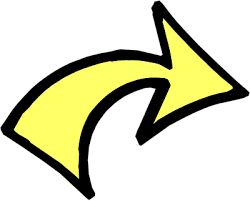 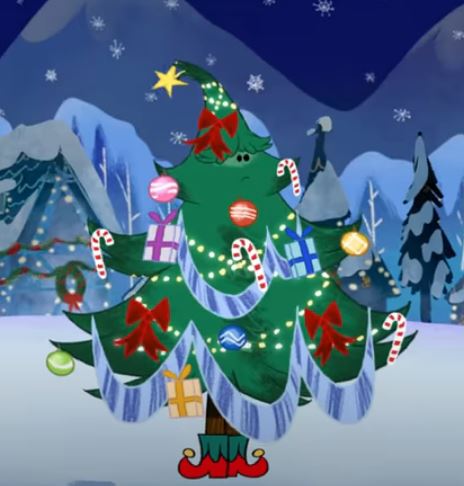 Τι δώρο να έχει το κουτί;
Τι αποφασίζει να κάνει για τα μικρά παιδιά;
Εσύ τι θα έκανες στη θέση του;
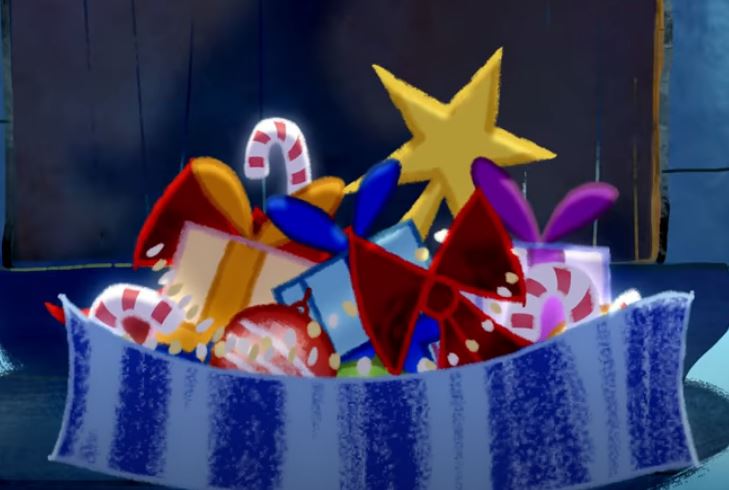 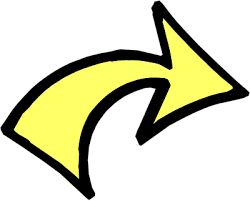 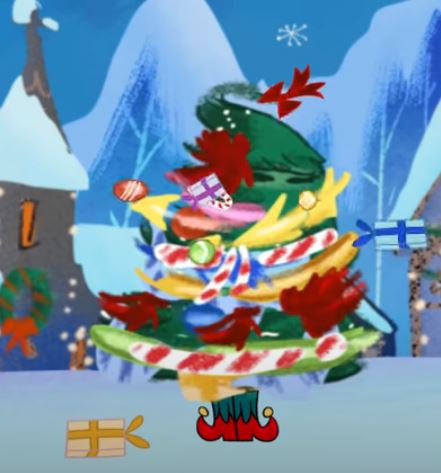 Πώς αισθάνονται τα παιδιά; 
Πώς το καταλαβαίνεις;
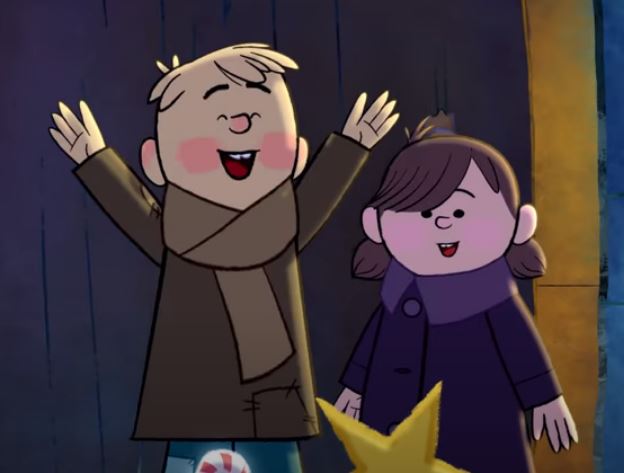 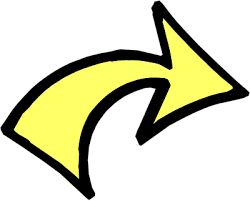 Και το ελατάκι;
Πώς νιώθει;
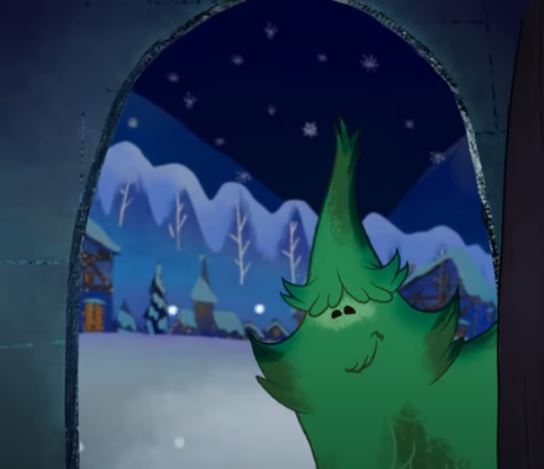 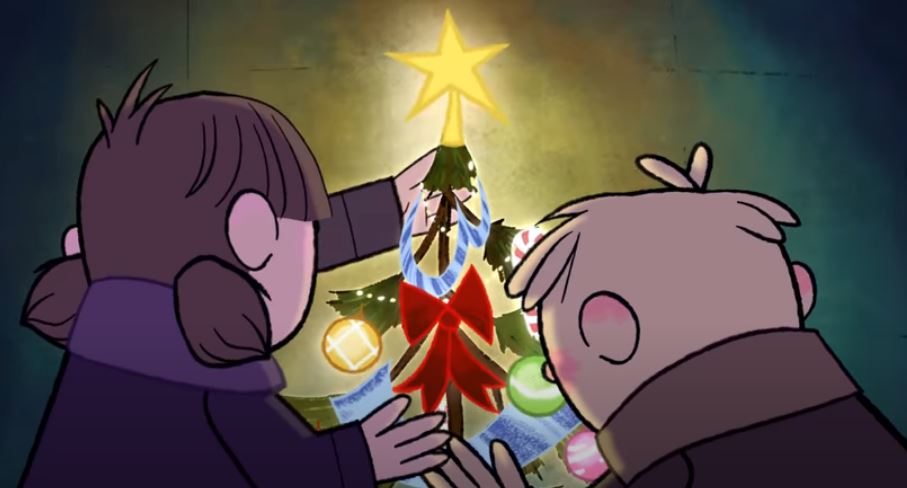 Ποιες διαφορές μπορείς να εντοπίσεις;
Πριν…
…και μετά!
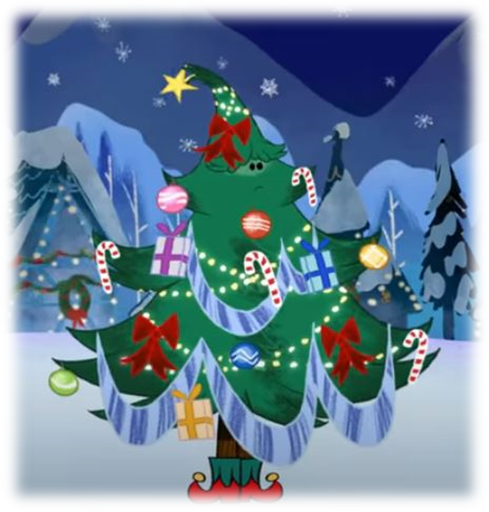 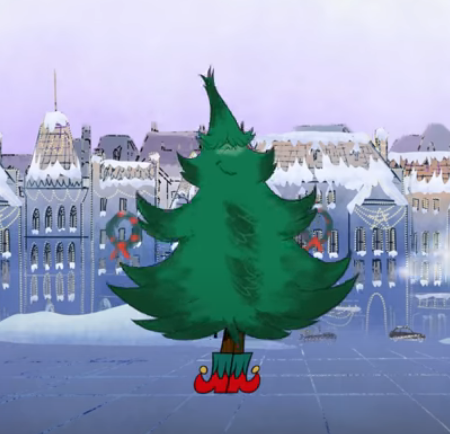 Μα να’σου μέσα απ’ τον κορμό, μια λάμψη διαμαντένια. Φωτολουσία μαγική, μα και παραμυθένια! Φωτίζει κάθε του κλαρί τη φυλλωσιά του όλη. Και είναι το πιο όμορφο το δέντρο μες στην πόλη.
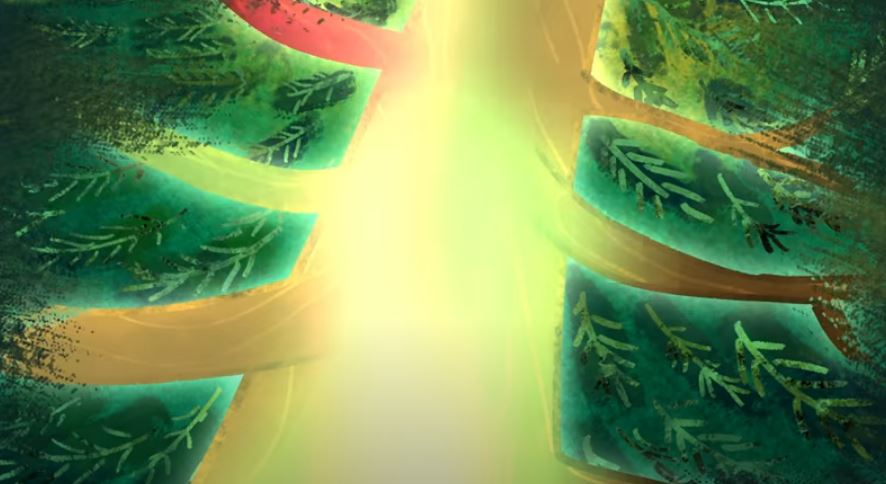 Προσπάθησε να διαβάσεις τη σκέψη των παιδιών…
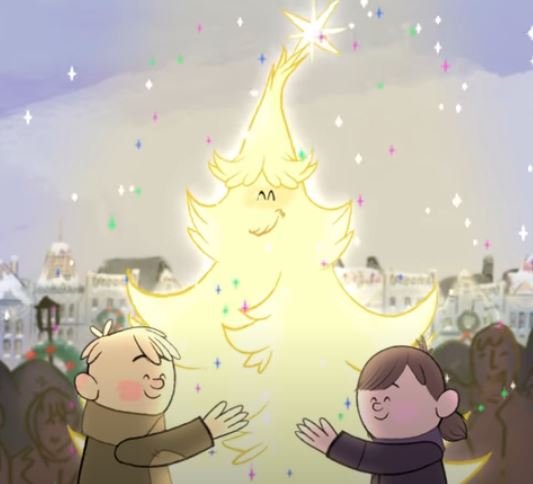 Πώς πιστεύεις ότι δημιουργήθηκε αυτή η λάμψη;
Τι κοιτάζει με τέτοια έκπληξη ο χιονανθρωπάκος με το μαύρο καπέλο; Και ό άλλος χιονάνθρωπος; Τι κάνει;
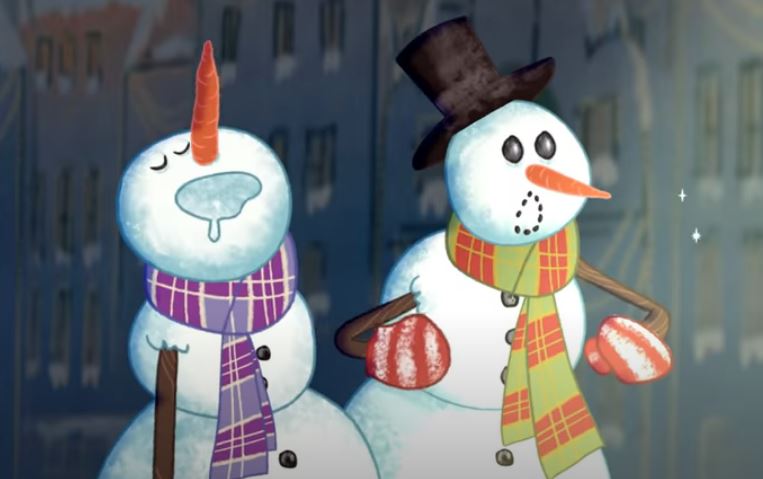 Τέλος
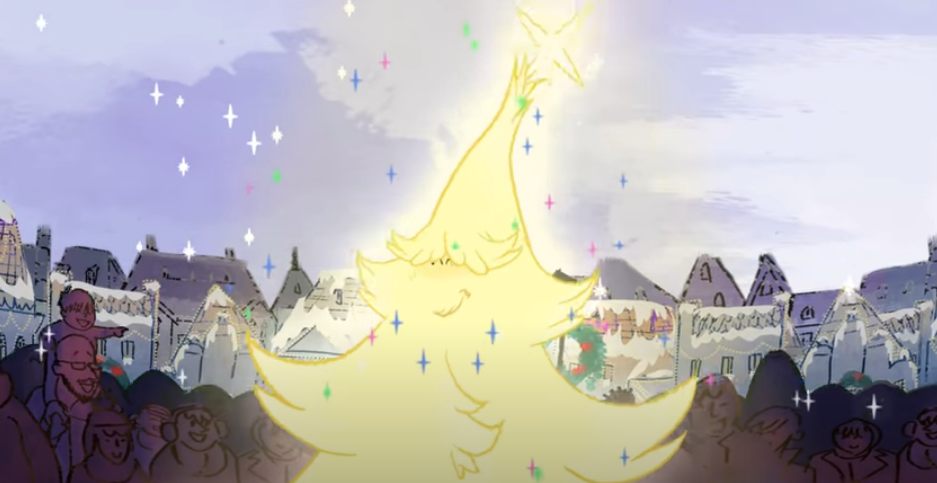